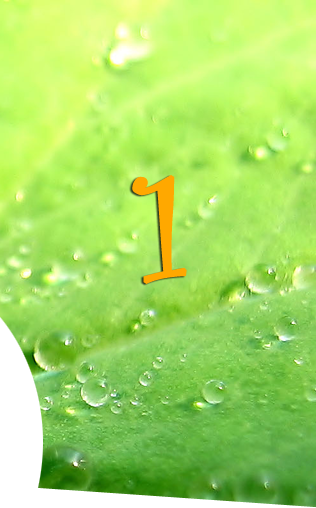 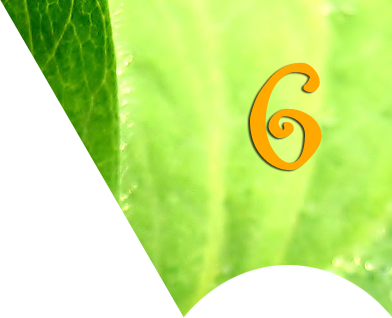 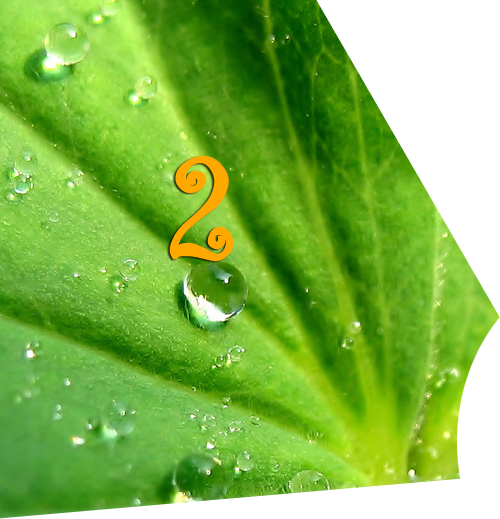 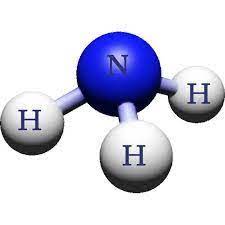 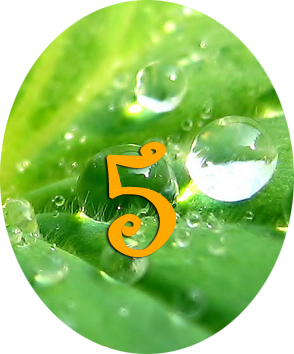 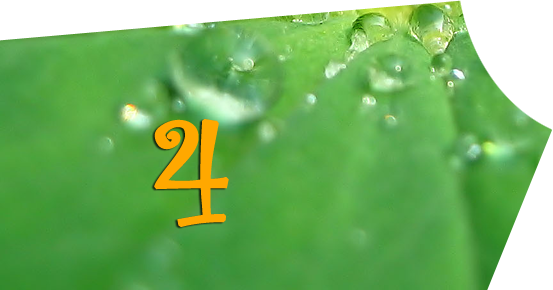 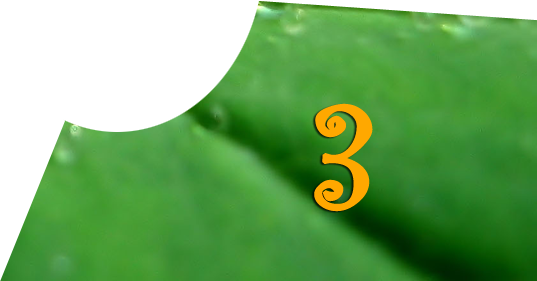 Câu 1: Trong nước tiểu thường có mùi gì?
Câu 2: Số oxi hóa thấp nhất của nguyên tố nitrogen?
Câu 3: Trong môi trường bazơ thì phenolphtalein có màu gì?
Câu 4: Sản phẩm nào được sinh ra từ phản ứng giữa N2 và H2?
Câu 5: Em hãy cho biết loại liên kết giữa nguyên tử N và H ?
Câu 6: Trong ao tù có thể tích tụ lượng đáng kể ion ammonium. Có thể nhận biết sự có mặt của ion ammonium trong các ao tù bằng những cách nào?
Bài 5
MỘT SỐ HỢP CHẤT QUAN TRỌNG CỦA NITROGEN
Ammonia
VI
IV
V
III
II
I
Muối Ammonium
Hiện tượng phú dưỡng
Nitric acid
Ứng dụng của ammonia và một số muối ammonium
Nguồn gốc một số oxide  của nitrogen trong không khí. Mưa acid.
1. Cấu tạo phân tử và tính chất vật lí.
CTPT : NH3
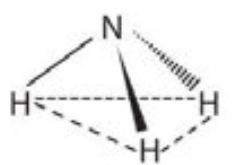 Ammonia
I
Công thức lewis
Công thức cấu tạo
2. Tính chất hóa học
a. Tính base
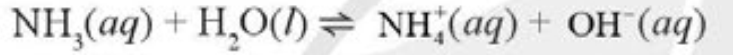 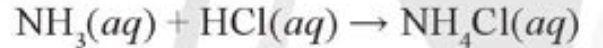 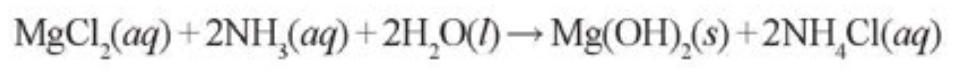 2. Tính chất hóa học
a. Tính khử
4 NH3 + 3O2
2N2 + 6 H2O
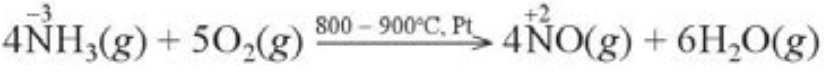 3. Tổng hợp ammonia theo quá trình Haber
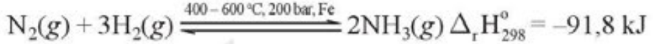 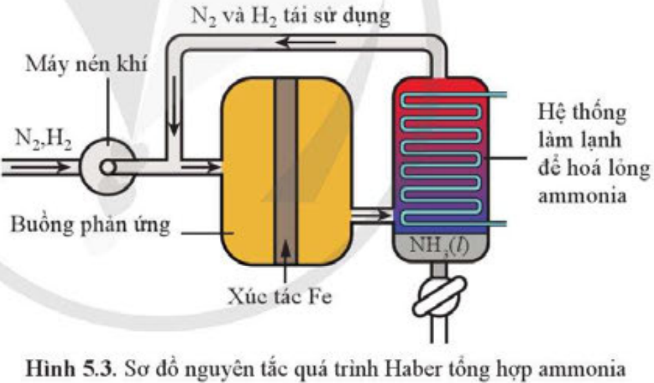 Muối ammonium là các hợp chất có chứa ion ammonium (
) và gốc acid.
VD: NH4NO3, NH4Cl, (NH4)2CO3, (NH4)2SO4...
Hầu hết các muối ammonium đều tan tốt và điện li hoàn toàn trong nước
Tính chất hóa học của muối ammonium:
II
Muối Ammonium
- Ammonia chủ yếu dùng để sản xuất các muối ammonium và để sản xuất phân đạm urea
- Ammonia còn là nguyên liệu quan trọng để sản xuất nitric acid, sản xuất chất gây nổ, sản xuất dung môi làm lạnh trong công nghiệp.
- Một số muối ammonium dùng để làm phân đạm, chất điện li trong pin hoặc dùng làm chất làm sạch bề mặt trước khi hàn (NH4Cl)
- Phản ứng xảy ra:
III
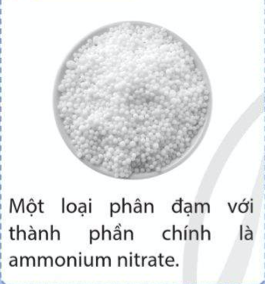 Ứng dụng của ammonia và một số muối ammonium
Tỉ lệ mol giữa NH3 và H3PO4 là 2:1
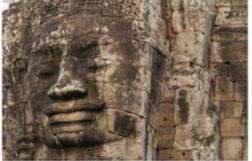 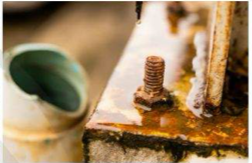 IV
Nguồn gốc một số oxide  của nitrogen trong không khí. Mưa acid.
Phương trình tạo thành mưa acid.
Tạo thành HNO3
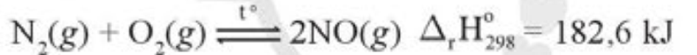 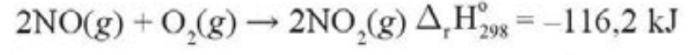 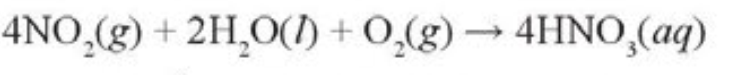 Tạo thành H2SO4
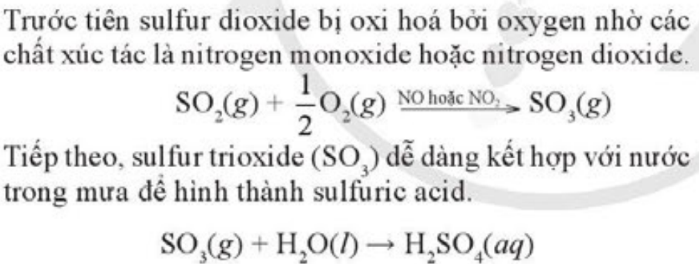 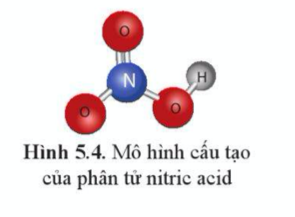 V
Nitric acid
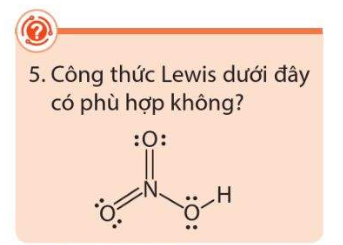 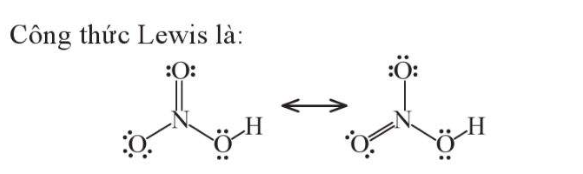 - Tính chất vật lí: là chất lỏng không màu, tan tốt trong nước. Khi tan phân li hoàn toàn ra các ion
- Tính chất hóa học: có tính acid mạnh và có tính oxi hóa mạnh.
- Ứng dụng: dùng để sản xuất phân đạm, oxi hóa chất hữu cơ, làm thuốc nổ , trong ngành công nghiệp luyện kim, phân tích mẫu...
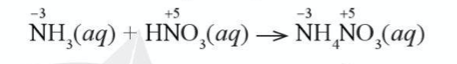 Phương trình để sản xuất phân đạm
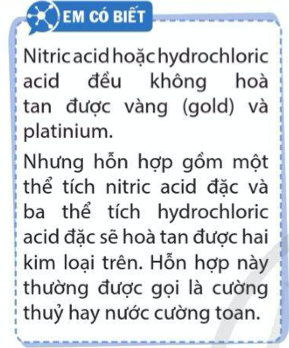 Là sự tích tụ lượng lớn các chất dinh dưỡng, bao gồm cả hợp chất nitrogen và hợp chất phosphorus trong các nguồn nước, do các tác động của con người.
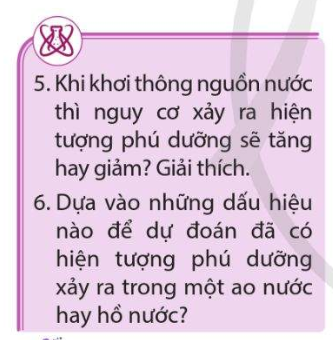 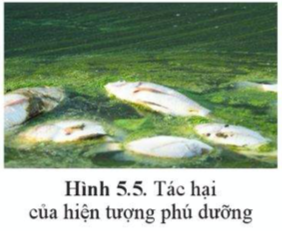 VI
Hiện tượng phú dưỡng